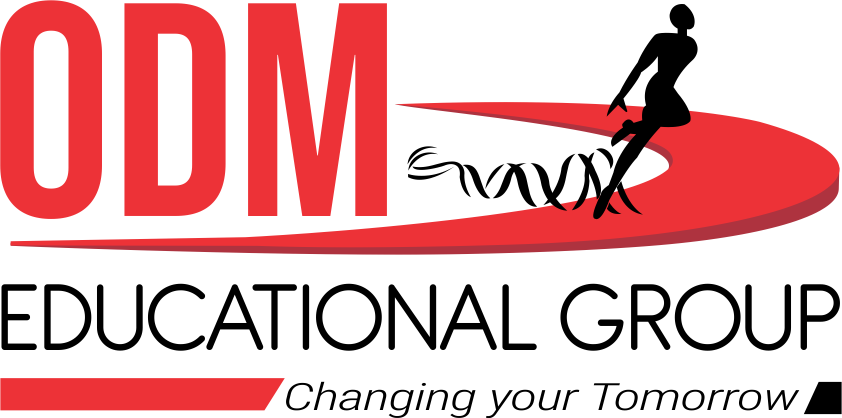 पाठ- 1 हम कुछ करके दिखलाएँगे
 मौखिक प्रश्नोत्तर , लिखित प्रश्नोत्तर
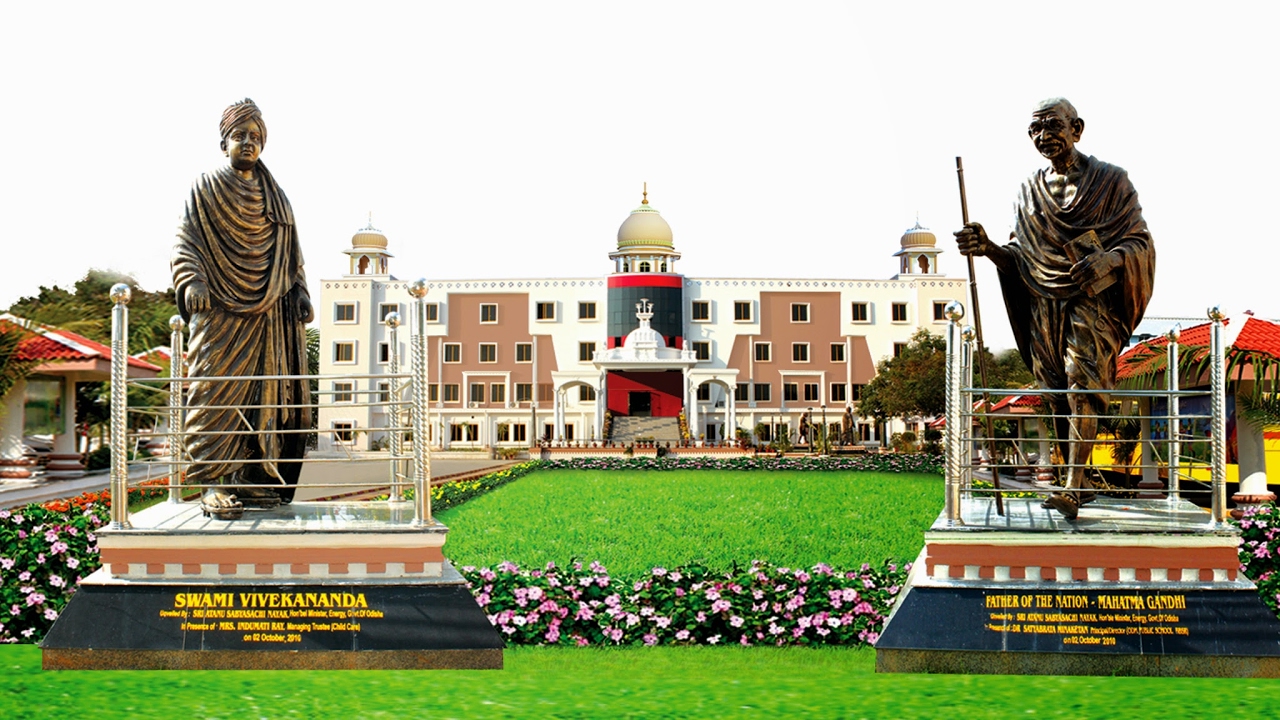 CLASS: V
SUBJECT : HINDI
CHAPTER NUMBER: 1
TOPIC: हम कुछ करके दिखलाएँगे
SUB TOPIC: मौखिक प्रश्नोत्तर  , लिखित  
                     प्रश्नोत्तर
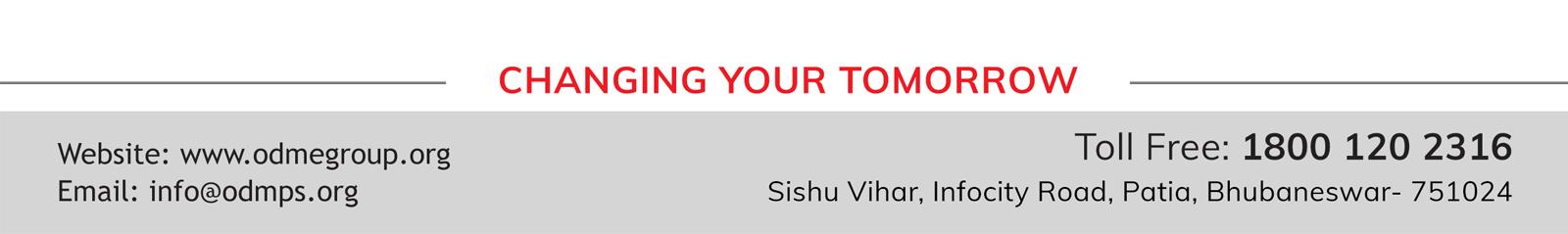 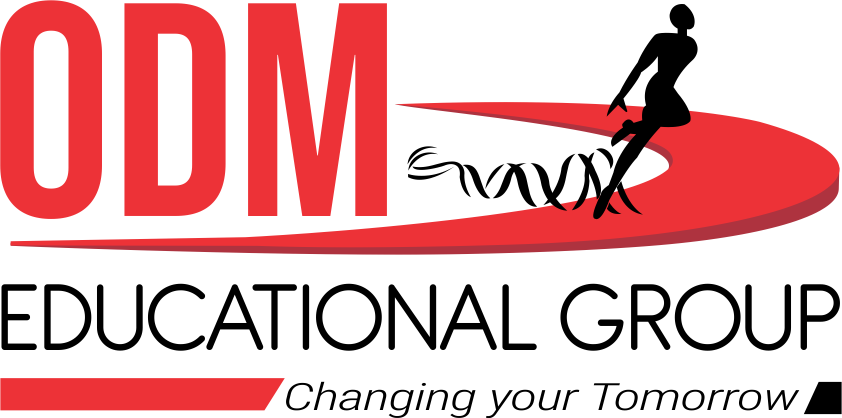 श्रुत लेख  तथा उच्चारण अभ्यास
मौखिक
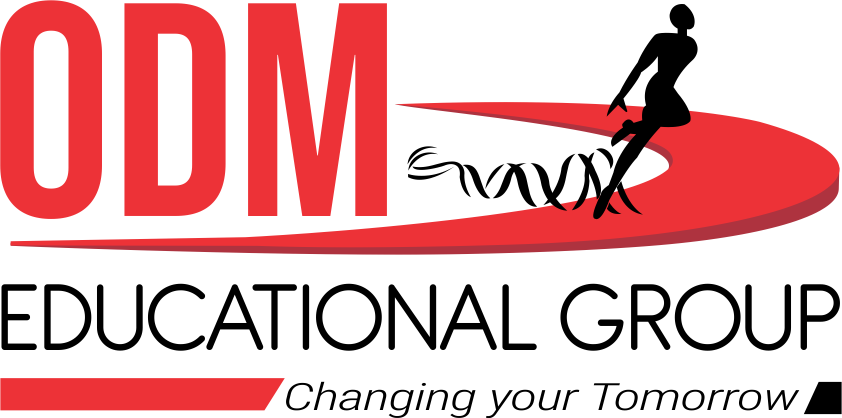 1 . श्रुतलेख  एवं उच्चारण  अभ्यास – 
   शौक , दिखलाएँगे ,लिखाएँगे 
   अँधेरे ,उद्यम,उत्साह 
2. कम से कम शब्दों में उत्तर दीजिए – 
क . कविता में कवि क्या इच्छा  जता रहा है ? 
ख .    कविता में कवि ने किसकी बात की है ?  
ग .    कवि जब गरीब भिखारी  को देखता है तो क्या सोचता    है ?
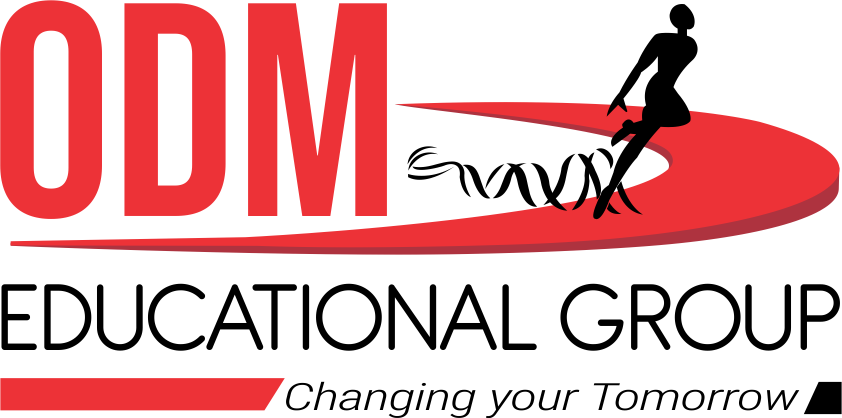 प्रश्नों के उत्तर
2.क .उत्तर. कविता  में कवि कुछ  नवीन    
    कार्य  करने की इच्छा  जता रहा  है । 
 ख .कविता में कवि ने मानवीय  गुण और  निराश लोगों में आशा का दीपक जलाने की बात की है । 
   ग. कवि जब गरीब भिखारी  को देखता है तो उसकी मदद करने की बात सोचता है।
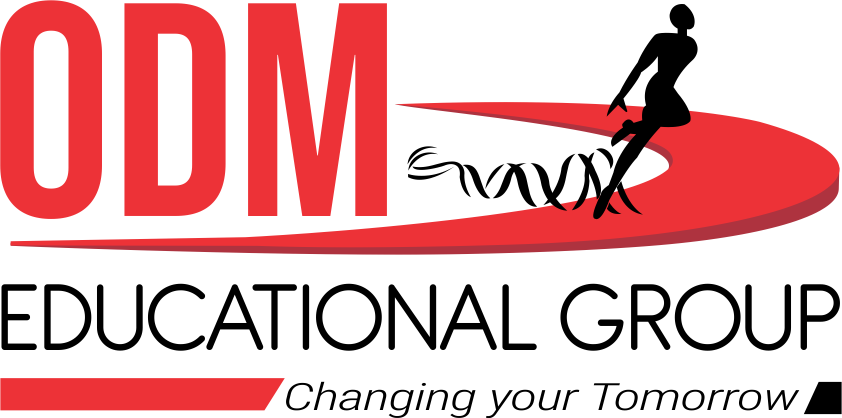 लिखित
3.निम्नलिखित भावों को दर्शाने  वाली कविता की पंक्तियाँ  लिखिए । 
क.बेसहारा लोगों को अपना मित्र बनाएँगे । 
ख.हम दृढ़प्रतिज्ञ और वीर व्यक्तियों के बच्चे हैं ।
लिखित
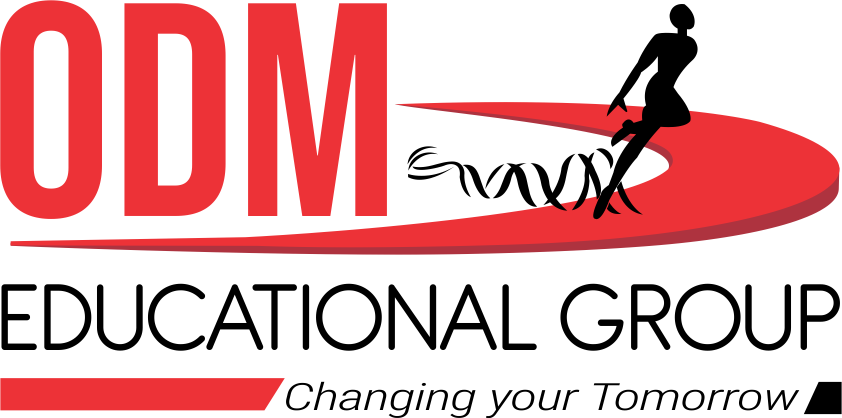 1.क.जो लोग गरीब भिखारी हैं,
जिन पर न किसी की छाया है, 
हम उनको गले लगाएँगे, 
हम उनको सुखी बनाएँगे |
ख . हम उन वीरों के बच्चे हैं, 
जो धुन के पक्के सच्चे थे|
हम उनका मान बढ़ाएँगे,
 हम जग  में  नाम कमाएँगे |
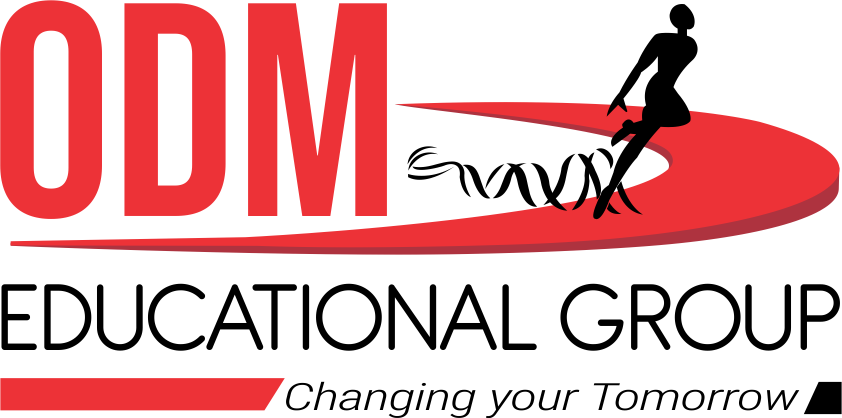 शिक्षण प्रतिफल
पाठ संबंधित ज्ञान  में दृढ़ीकरण ।
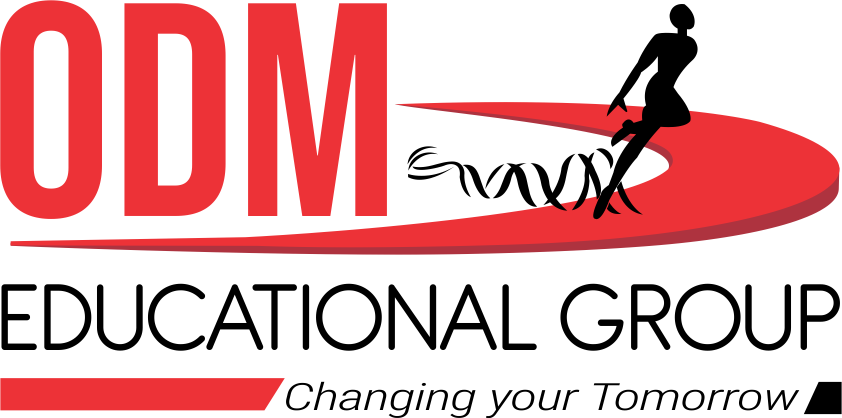 गृहकार्य
मौखिक प्रश्नों के उत्तर कॉपी में लिखिए
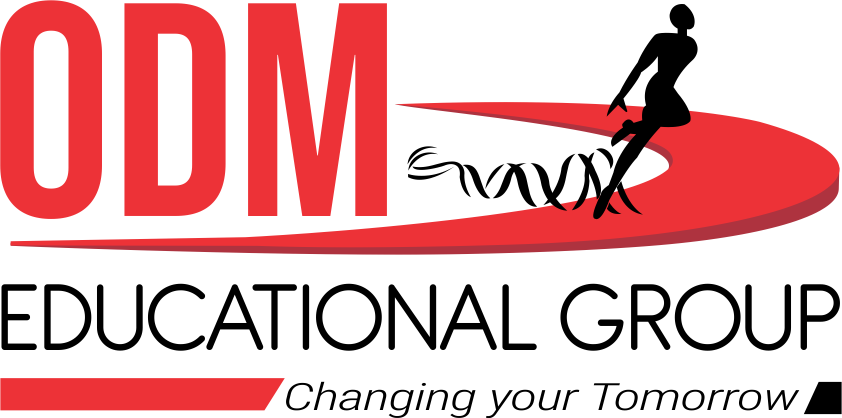 THANKING YOU
ODM EDUCATIONAL GROUP